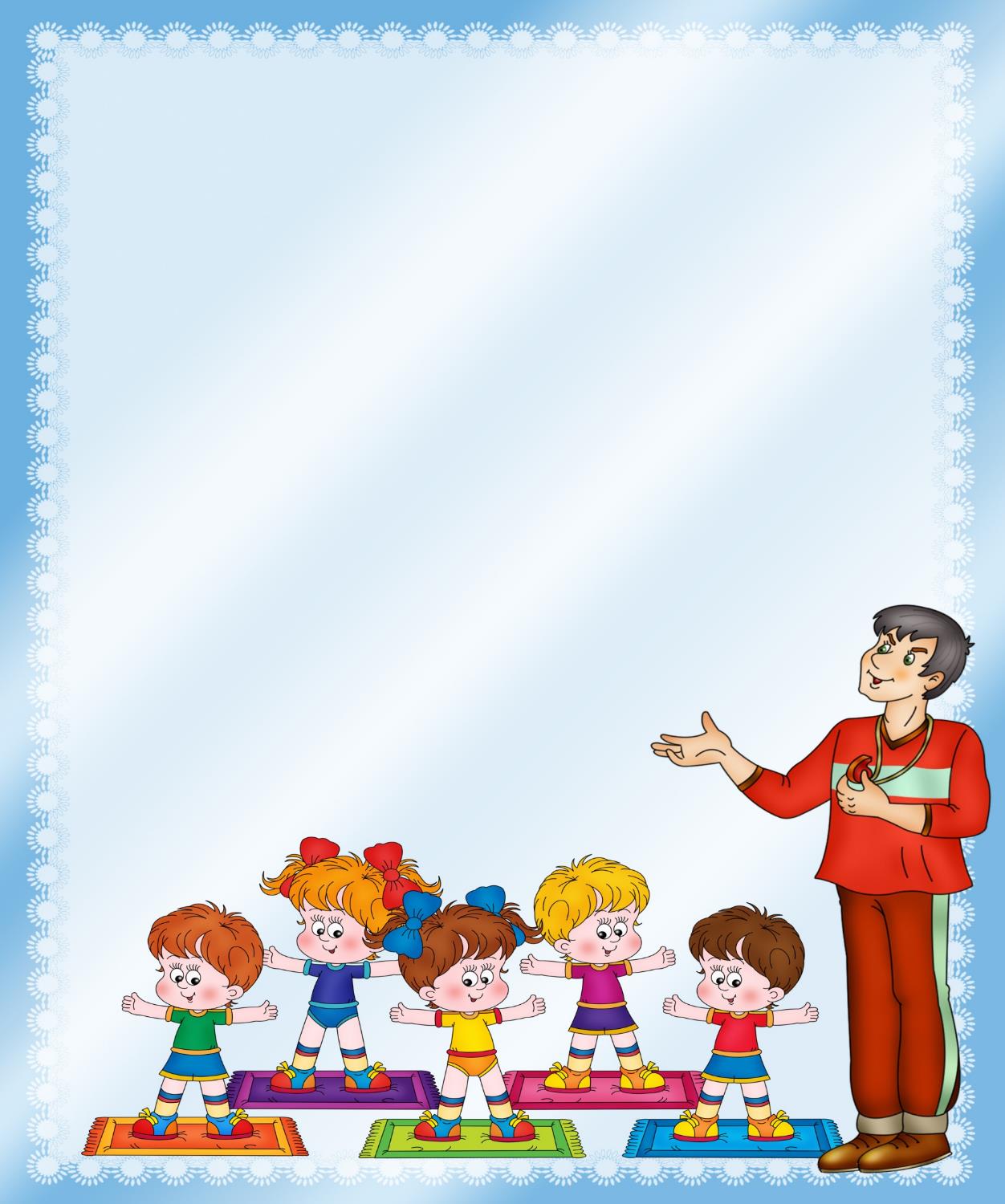 Газета «Будь здоров!»
№ 1
Общеразвивающие упражнения
Подготовила воспитатель по физическому воспитанию:
Воронкова О. В. 
ГБОУ СОШ № 667 д/о №5
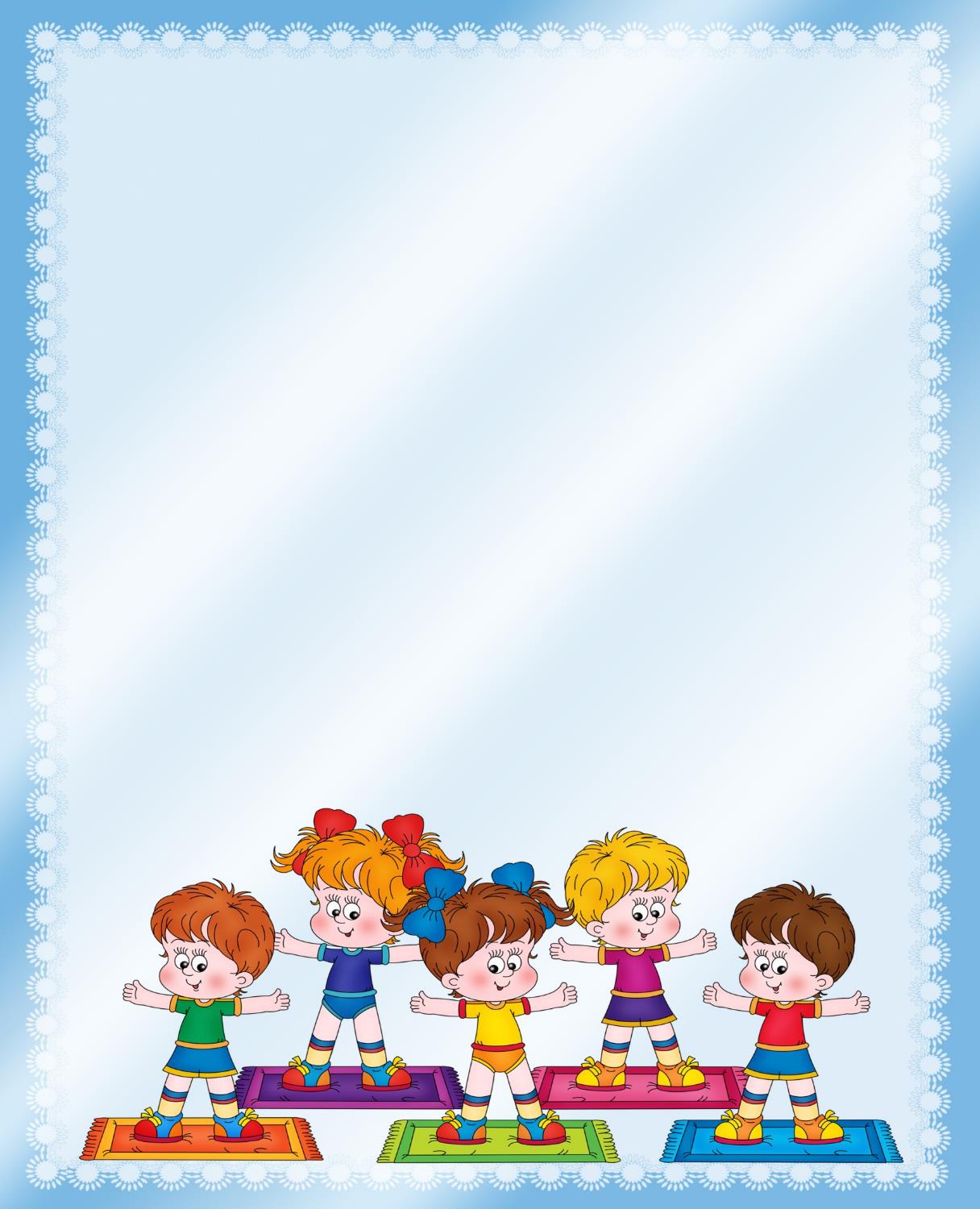 Общеразвивающие упражнения занимают значительное место в общей системе физического воспитания детей дошкольного возраста и необходимы для своевременного развития организма, сознательного управления движениями, являются средством для укрепления и развития организма.
Общеразвивающие упражнения в детском саду используются:
на физкультурных занятиях
во время физкультминуток
в утренней гимнастике
в сочетании с закаливающими процедурами
на детских праздниках.
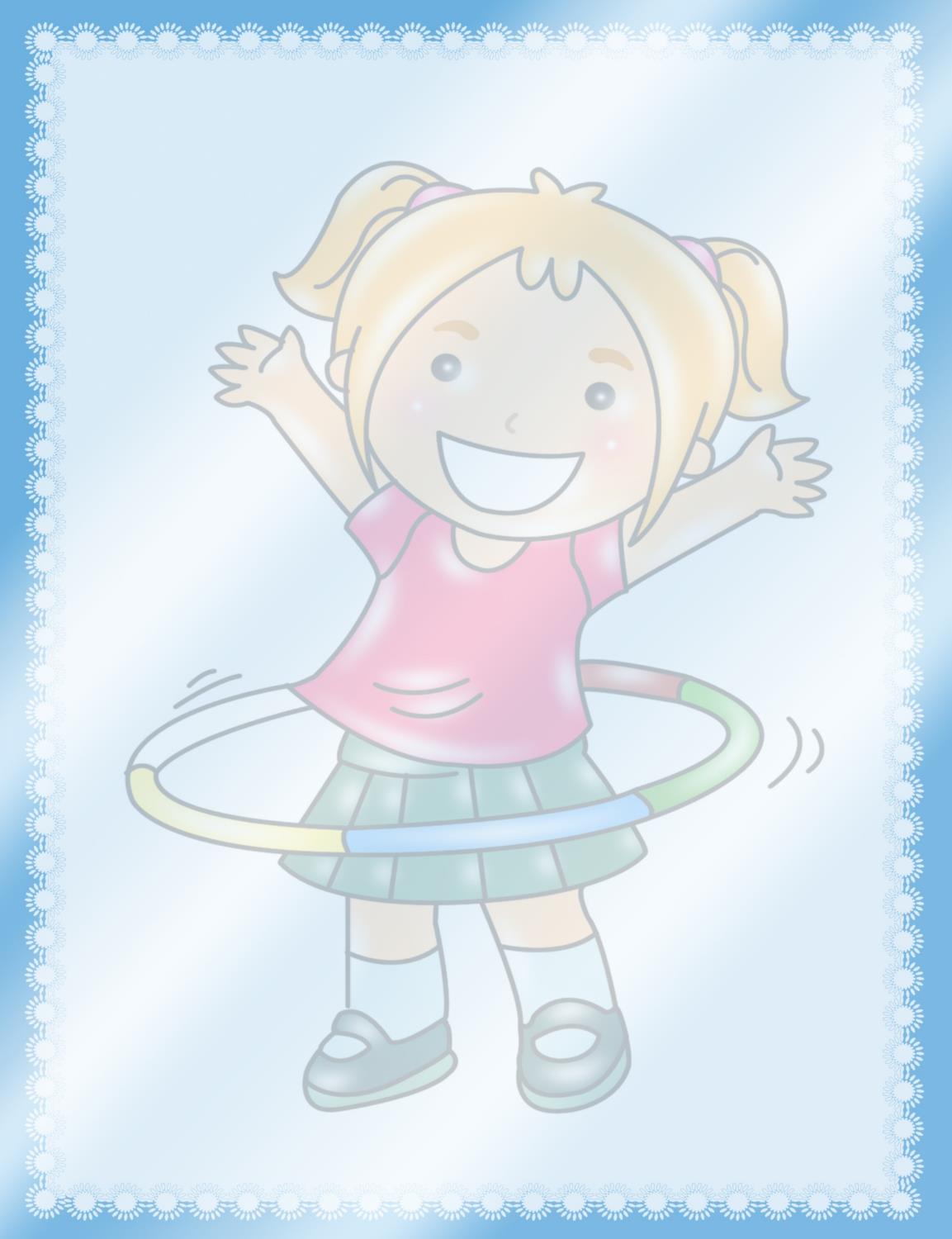 общеразвивающие упражнения развивают:
двигательные, 
психические качества ребенка, 
подготавливают его к овладению сложными действиями,     развивают силу мышц, 
быстроту мышечных сокращений, 
подвижность суставов, 
формируют правильную осанку.
В результате систематического повторения общеразвивающих упражнений создается своеобразный фонд  двигательного опыта, двигательных качеств и способностей, необходимых как в жизненной практике, так и для формирования сложных гимнастических навыков. Наряду с влиянием на формирование опорно-двигательного аппарата общеразвивающие упражнения являются прекрасным средством для развития органов дыхания, т.к. в каждый комплекс входят упражнения, укрепляющие диафрагму - основную дыхательную мышцу, межреберные мышцы, мышцы брюшного пресса, содействующие более глубокому дыханию.
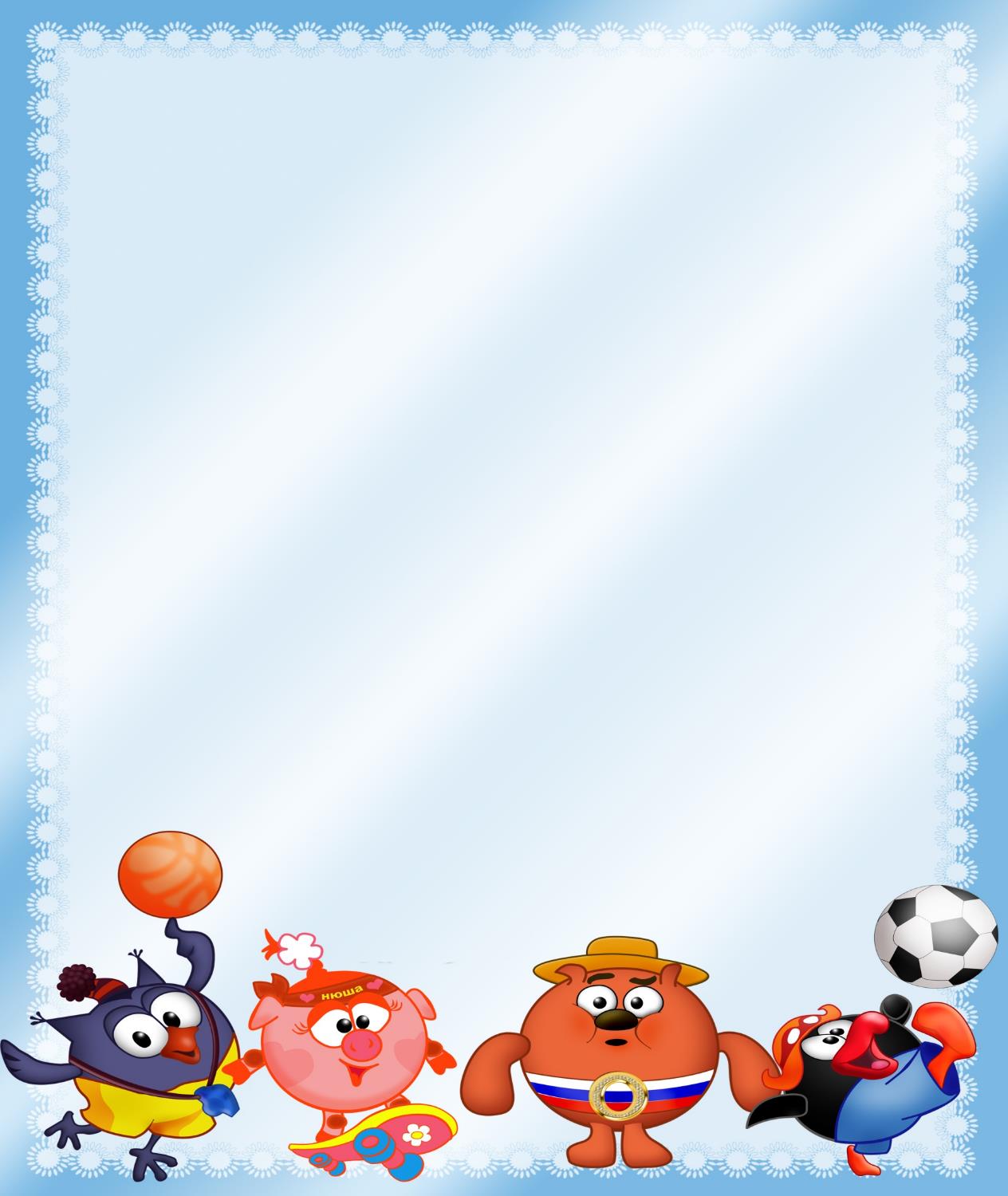 Основная характеристика общеразвивающих упражнений (в соответствии с их воздействием на отдельные части тела) проводится по анатомическому признаку: упражнения для рук и плечевого пояса, упражнения для туловища и шеи, упражнения для ног.
Упражнения указанных групп могут быть направлены:
~ На развитие отдельных двигательных качеств и способностей - силы, гибкости, ловкости, быстроты, координации, равновесия, ритмичности, пластичности, грациозности и т.д.;
~ На развитие свойств психики - внимания, сообразительности, ориентировки в пространстве, во времени и пр.;
~ На повышение функционального уровня систем организма - упражнения для тренировки дыхательной, сердечно - сосудистой системы, активизации обменных процессов.
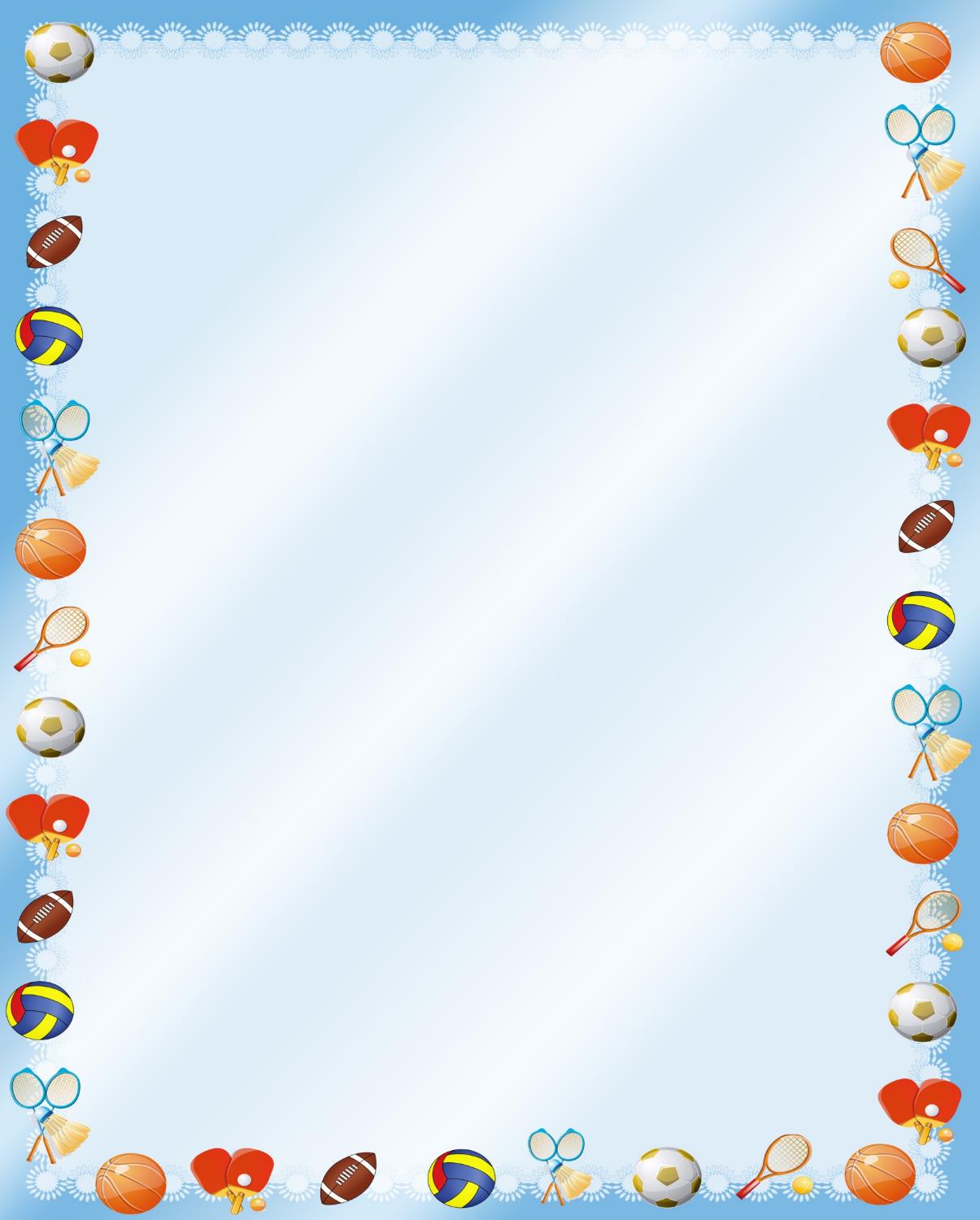 Упражнения для рук
Поднимание и опускание прямых рук вперед, вверх, в стороны одновременно, поочередно и последовательно, то же со сжиманием и разжиманием кистей рук;
 Сгибание и разгибание рук в разном темпе, в различных исходных положениях;
 Круговые движения рук в разном темпе, в лицевой и боковой плоскости, поочередно, последовательно и одновременно;
Повороты рук внутрь и наружу из положения руки вперед, вверх, в стороны, назад;
Взмахи и рывковые движения рук;
 Свободное потряхивание расслабленных рук.
Упражнения для туловища
 Наклоны, повороты, круговые движения головой;
 Повороты головы и туловища вправо, влево;
 Наклоны головы и туловища вперед (с прямой и согнутой спиной с поворотами направо и налево), наклоны в стороны с различными положениями рук - из разных исходных положений;
Круговые движения туловища с различными положениями рук;
Поднимание и опускание туловища, лежа на животе, на спине;
 Сгибание и разгибание туловища, в упоре лежа, в упоре стоя, на коленях;
 Расслабление мышц тела из положения сидя, лежа.
Упражнения для ног.
 Поднимание и опускание ног из исходных положений сидя, стоя, лежа;
 Сгибание и выпрямление ног;
 Махи ногами вперед, назад, в стороны с опорой и без опоры руками;
 Приседы и полуприседы, пружинящие движения в приседе;
Круговые движения стоп ног из разных исходных положений;
Удерживание ног в различных положениях (статические упражнения) - нога согнута в колене, вытянута вперед, в сторону, назад;
Отставление ноги на носок вперед, в сторону, назад. Мышцы ног эффективно укрепляются прыжковыми упражнениями
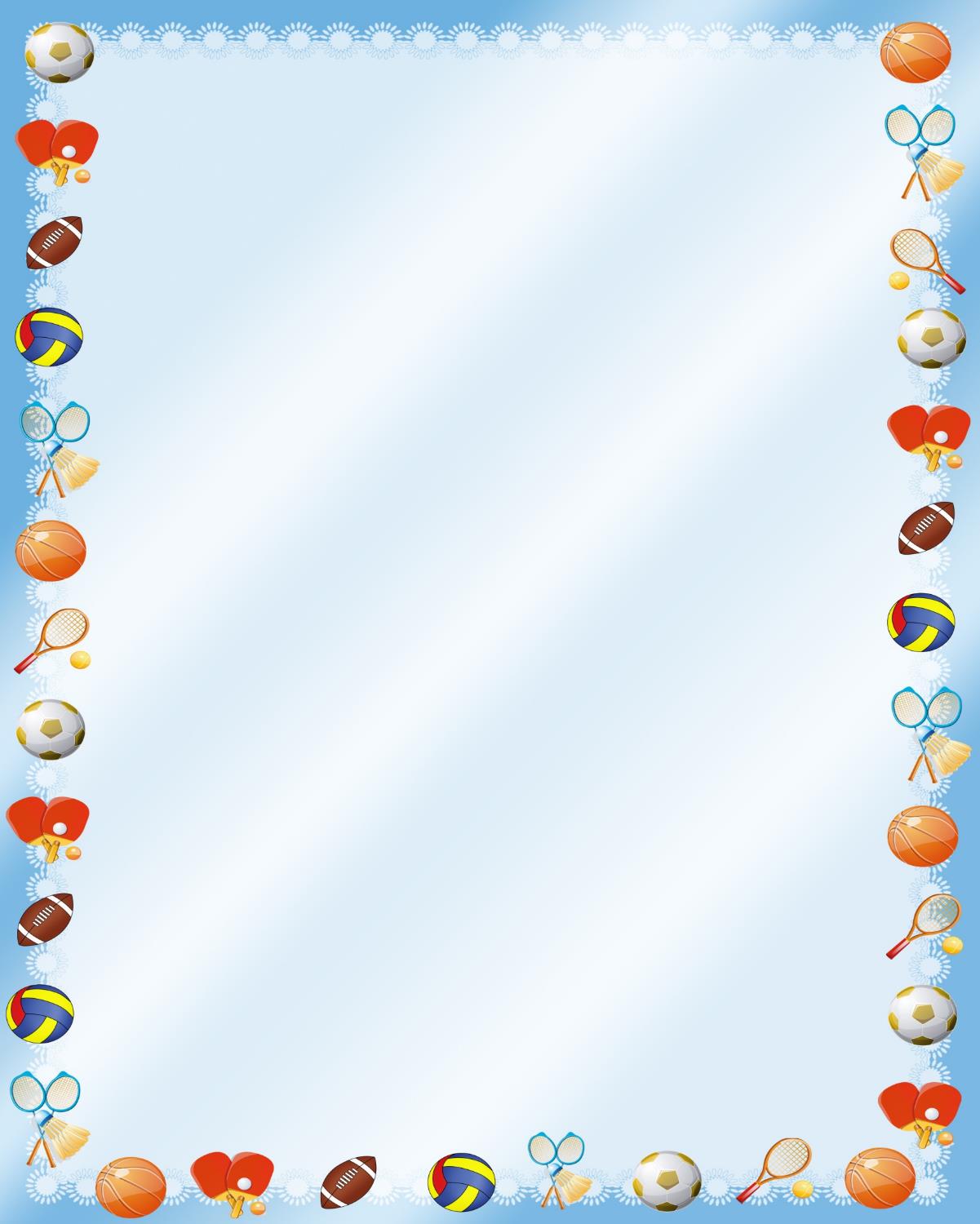 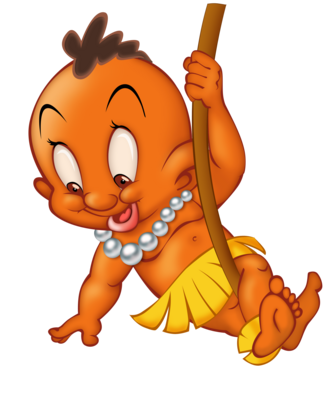 Особенно интересны упражнения, имитирующие движения животных, птиц. Каждый ребенок индивидуально, по-своему имитирует движение какого-либо животного или птицы.
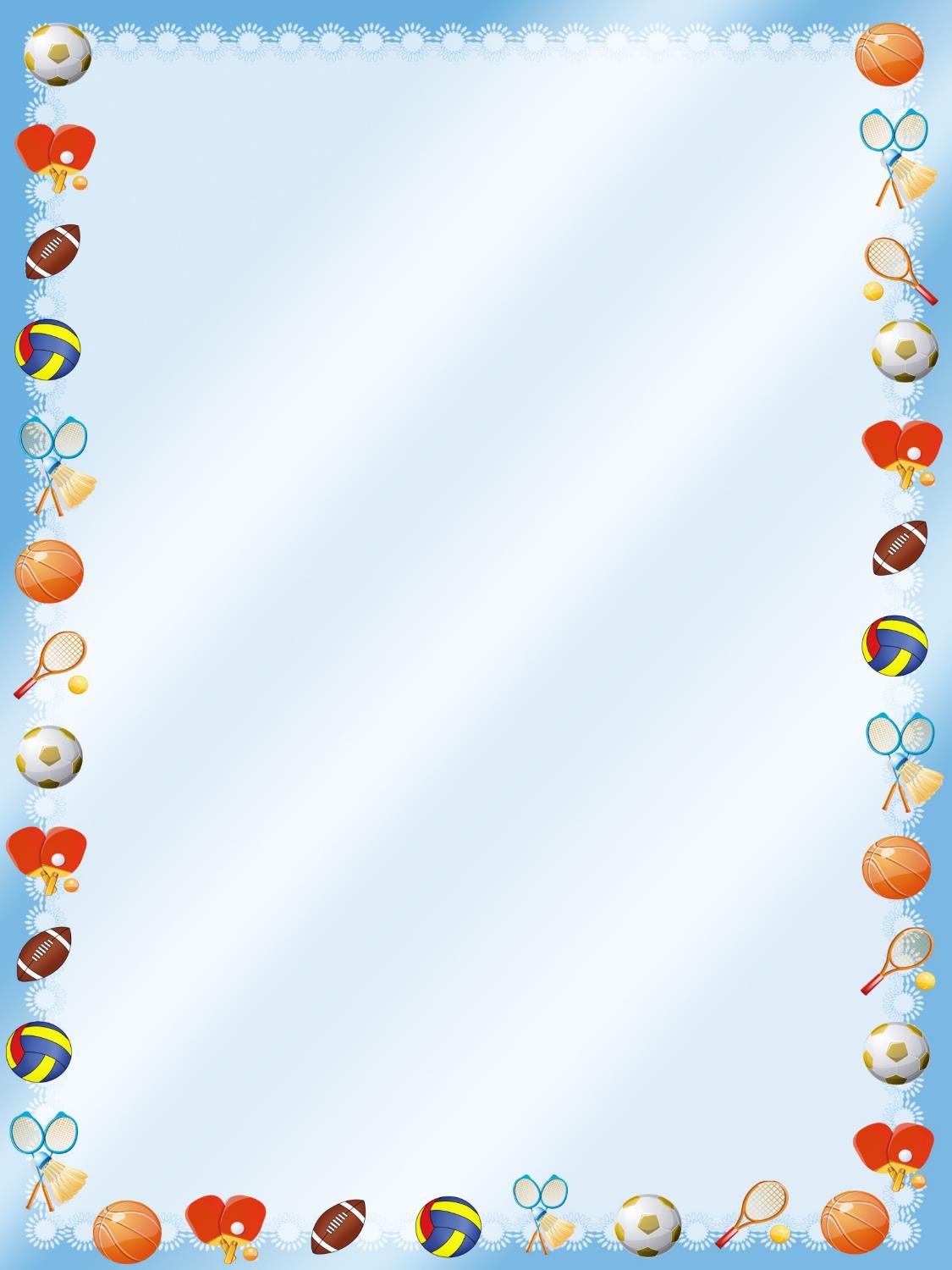 Многие упражнения проводятся с предметами
Флажки - действия с ними требуют большой координации кистей, с ними удобно выполнять вращательные движения, покачивания, взмахи. Физическую нагрузку флажки увеличивают незначительно, поэтому их применяют преимущественно в младшей и средней группах; 
Кубики помогают развивать пространственную ориентацию, кубики также мало влияют на напряжение мышц, туловища, ног;
 Мячи резиновые - они способствуют развитию координации, ловкости, скорости движений, быстроте двигательной реакции, глазомера, ориентировки в пространстве, однако нагрузка на мышцы плечевого пояса и туловища увеличивается незначительно. Упражнения с набивными мячами более полезны для развития силы мышц, формирования стопы. 
Гимнастические палки, шест - увеличивается мышечное напряжение, происходит более точная фиксация различных положений рук, туловища, головы и ног;
 Обручи - упражнения дают интенсивную физическую нагрузку на все крупные группы мышц, эти упражнения развивают согласованность действий, координацию, а кроме того, сюда можно включить простейшие элементы художественной гимнастики;
Скакалки, веревки - упражнения развивают ловкость, координацию, ритмичность движений;
Гимнастическая скамейка - в этих упражнениях значительно возрастает нагрузка на определенные группы мышц, т.к. здесь появляются необычные исходные положения;
 Гимнастическая лестница создает возможность для увеличения нагрузки на крупные группы мышц, постоянно работают кисти, при этом хорошо формируется осанка
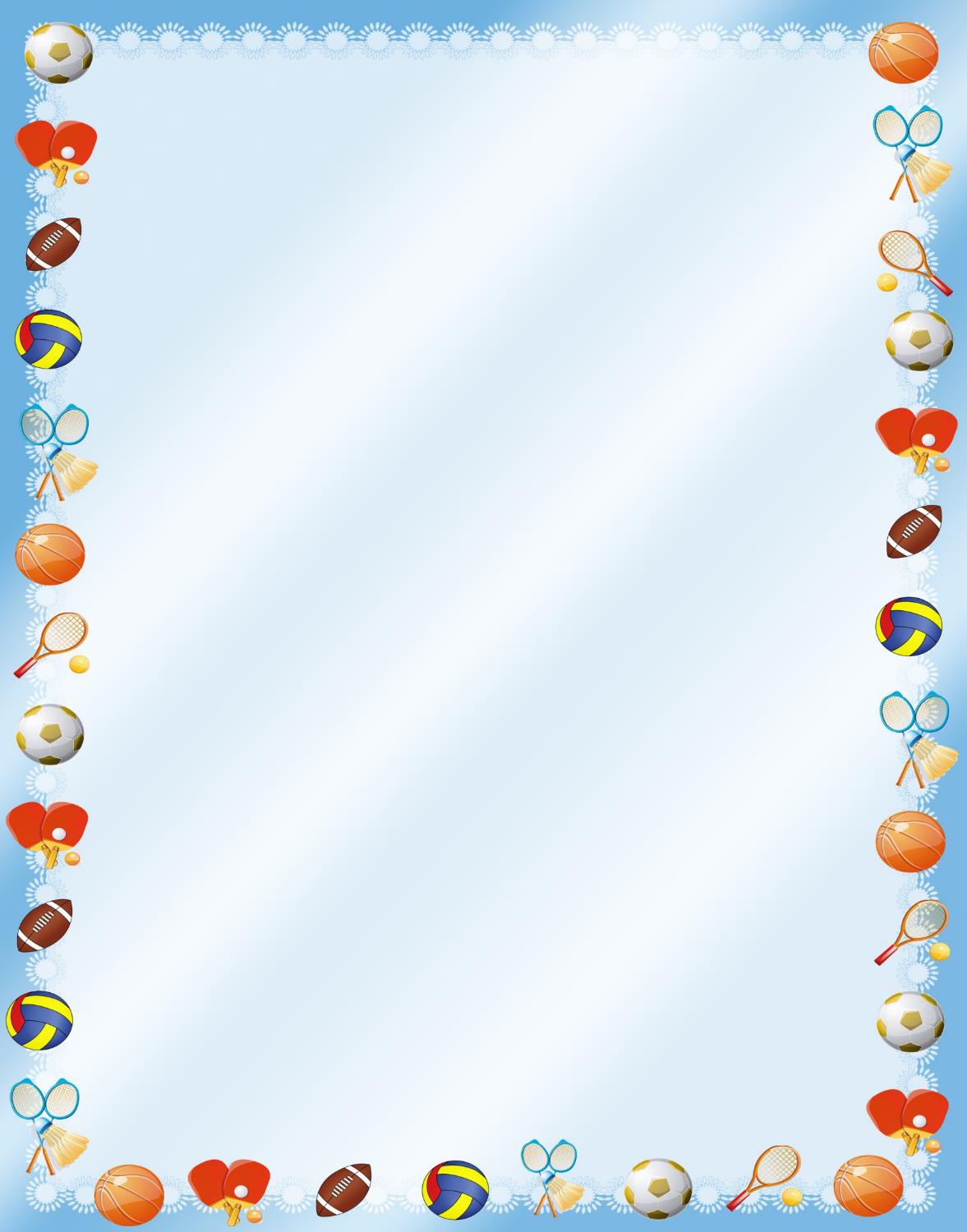 Комплексы общеразвивающих упражнений
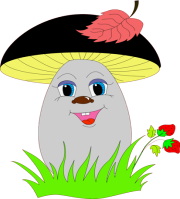 «Маслёнок»
1. Я- маленький маслёнок                                   и.п.: лёжа на спине, руки 
  Маслёнок - несмыслёнок                                   вдоль туловища;    
 дитя не виновато,                                              1-руки через стороны  вверх;    
 что в битву рановато                                        2-и.п.; (10р)
                                                                                                    «Лисички»
2. Лисички- не вояки
    мы не выносим драки                                     и.п.: ноги на ш.п., руки  на
    и в бой идти не станем                                 поясе;
    мы личики румяним                                      1- наклониться вперёд, пох-             
                                                                              лопать руками по щекам;     
                                                                             2-и.п.; (6-8р )
                                                                                                   «Грузди»
3. Медлительные грузди.
  для битвы  слишком грузны                         и.п.: стоя на четвереньках ;
  в атаку по оврагу                                           1-сед на пятки, потянутся ру-
   не сделать нам не шагу                               ками вперёд;
                                                                           2-и.п.; (6-8р )
«Шампиньоны»
4. Надеть себе пагоны                                     и.п.:сидя по турецки, руки 
    Не смеют шампиньоны.                             согнуты в локтях, кисти ле-
    Оставьте нас в покое.                                 жат на плечах;
    Вот если бы жаркое!...                               1-поворот налево; 2-и.п.;
                                                                            3-поворот направо; 4-и.п.; (6-8р )  
                                                                                               «Чернушка»
5.  На что годна чернушка?                             и.п.:сидя на полу,руки в
     Ведь я уже старушка                                    упоре сзади,ноги прямые,
     пошла бы на засолку,                                    носки натянуты;
     да тоже мало толку                                   1-согнуть ноги в коленях, 
                                                                              обхватить руками ;  
                                                                             2-и.п.; (6-8р )
                                                                                                «Рыжик»
6.  А я весёлый рыжик                                     и.п.: основная стойка руки на 
    я мухи не обижу                                           поясе; 1-ноги врозь;
                                                                            2-ноги скрёстно; (10 х 3 )
                                                                            в чередовании с ходьбой;
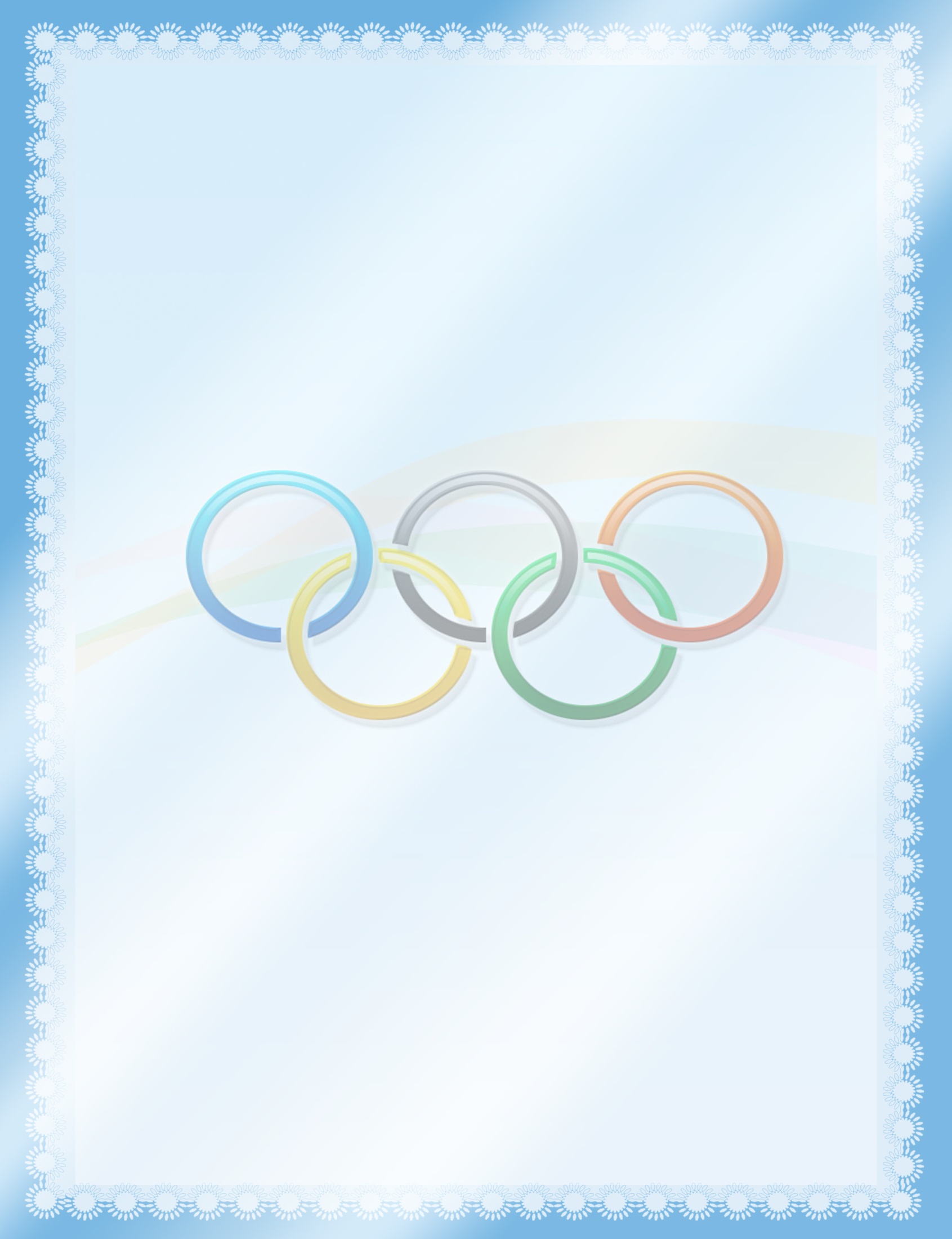 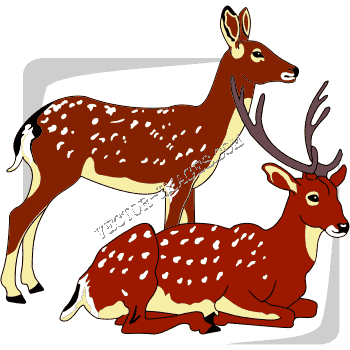 «Оленеводы  с хореем»
1. Хореи в руки взяли                                 и.п.: ноги на ширине стопы 
 И на пастбище пошли                              в стороны, палка в правой руке;         
 оленей там своих пасти                          1-предать палку из правой руки
                                                                       в левую перед  собой;
                                                                       2-и.п.;
                                                                      4- то же самое наоборот (10 р)
                                                                              
                                                                                   «Оленеводы в тундре »
 2. Оленей  в тундру выпускали                и.п.: сидя на  полу, палка на 
     их хореем подгоняли                              бёдрах;
                                                                      1-наклониться   вперёд , косну-
                                                                      ться носок ног;
                                                                      2-и.п.; (8р )
«Оленеводы  высматривают
3. Оленеводы ружья взяли на охоту                       добычу»
 все пошли, добычу крупную нашли            и.п.: ноги слегка согнуты в ко-     
                                                                         ленях, палка стоит вертикаль-
                                                                          но на полу;
                                                                         1-поднести руку к глазам, пе-
                                                                         ренести вес тела на правую 
                                                                         ногу, слегка потянуться впе-
                                                                          рёд;
                                                                        2-и.п;
                                                                       3-4- то же самое в другую 
                                                                                 сторону (6-8р )
                                                                         «Оленеводы плывут на лодке»
4. На пути у них река, она очень                и.п.: стоя на коленях, руки 
     глубока, оленеводы  в лодку сели           вытянуты вперёд, палка об-
     песни весело за пели, вёсла в руки          хвачена  по  середине;
    взяли  ими воду загребали.                       1-поворот  в правую сторону,
                                                                         коснутся концом палки пра-
                                                                         вой  пятки;
                                                                         2-и.п;
                                                                         3-4- то  же  самое в другую 
                                                                        сторону; (6р )
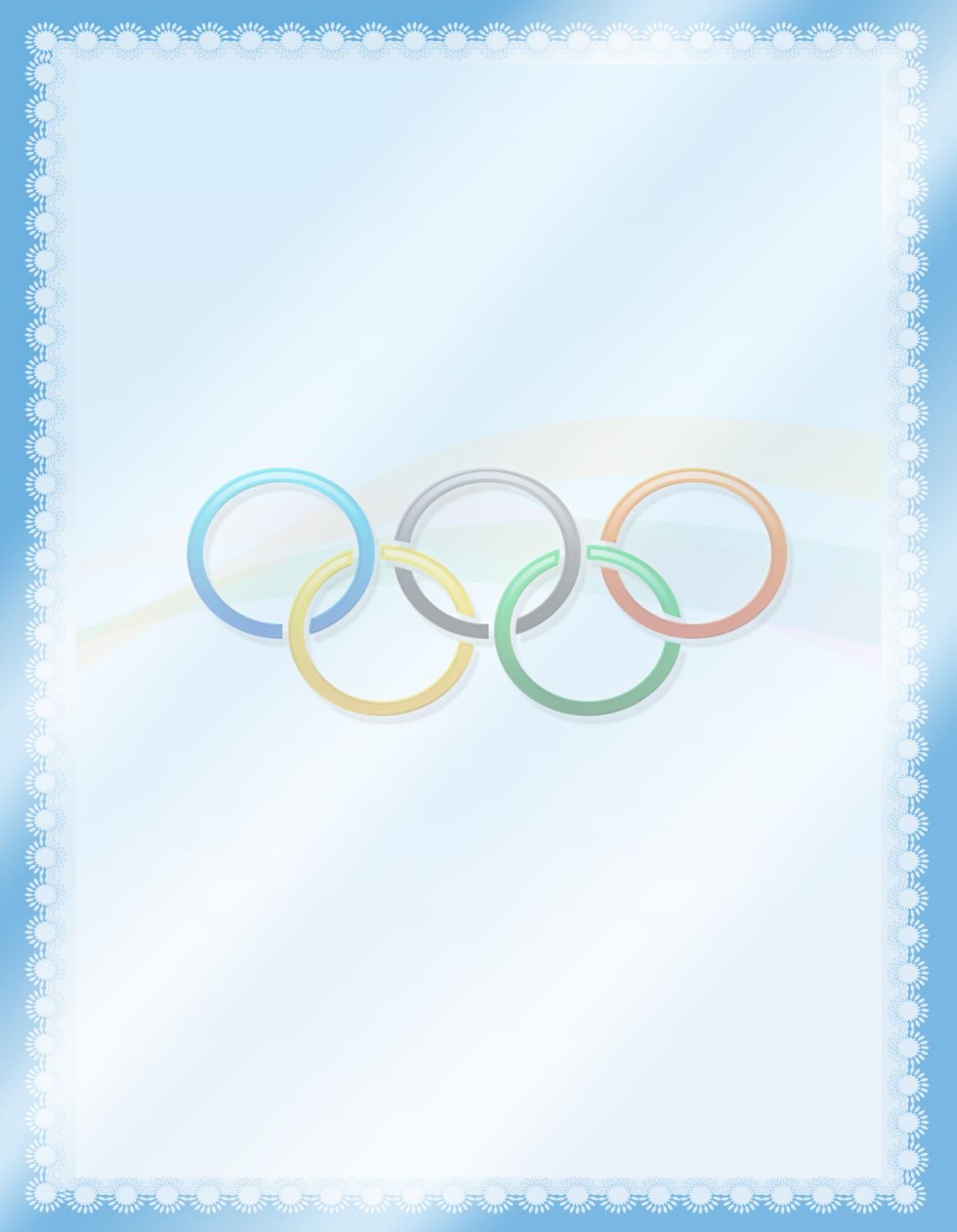 «Оленеводы ловят  рыбу   »                                           
5. Невод по реке водили, нельму                     И.п.: основная стойка руки
    стерлядь  нельму в ней ловили                  вытянуты вперёд перед                                                                    
                                                                            грудью;
                                                                            1- присесть, поставить палку
                                                                            вертикально;
                                                                            2-и.п.; (6-8р )

                                                                              «Оленеводы       пробираются
6. Рыбы много наловили и в мешок её                  через болото»
 сложили. Через болото пробирались            Бег широким шагом в чере-
и домой все возвращались                                 довании с ходьбой (3-4р)
                     
7. Повторение первого упражнения
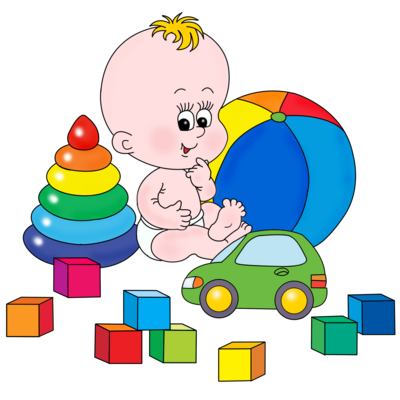 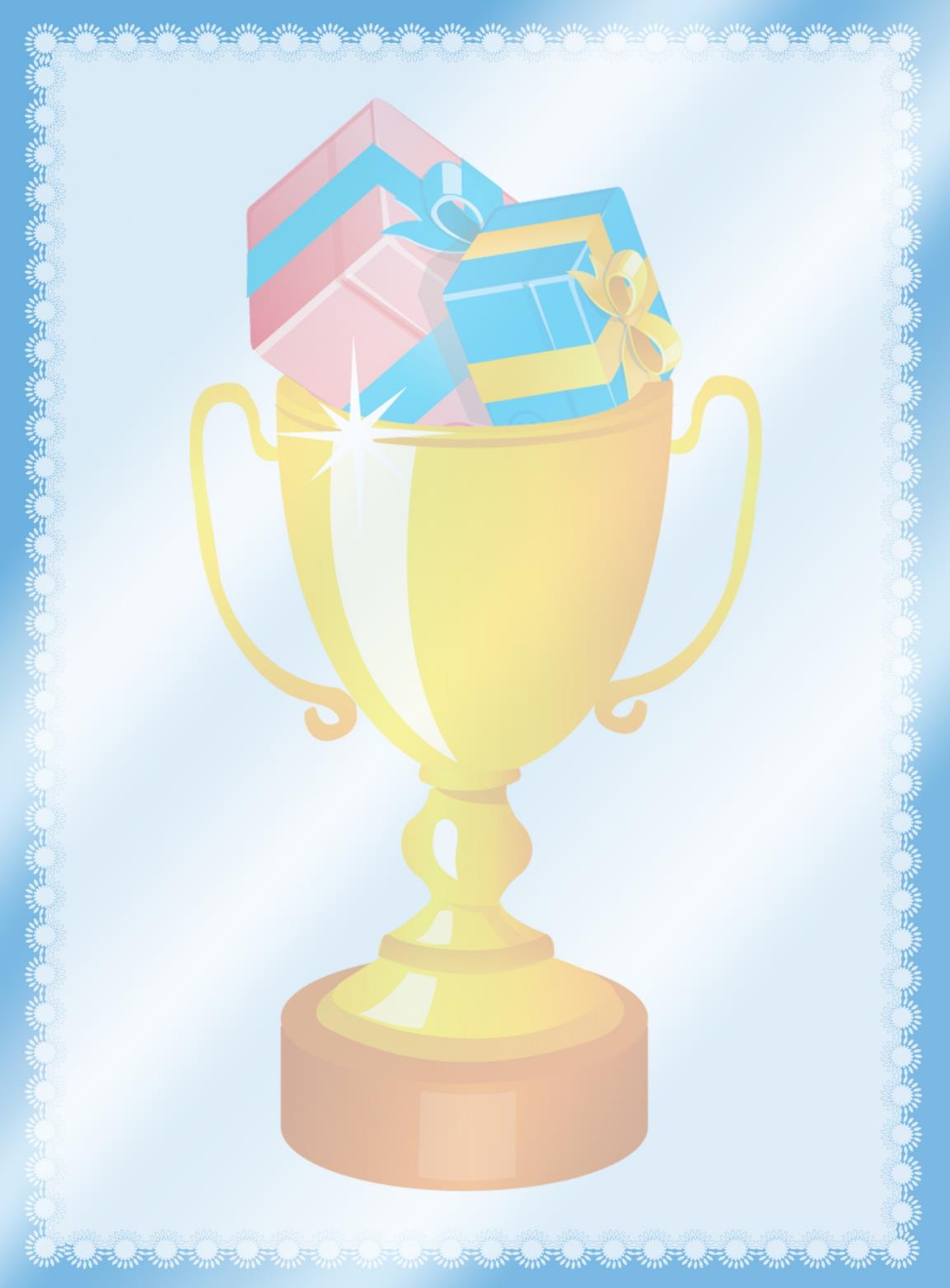 Уважаемые родители !
Если вы хотите видеть своего ребенка здоровым, умным, сильным, то основа этих качеств закладывается в детстве. "В каких бы условиях не воспитывался ребенок, ему необходимы средства для своевременного и правильного развития движений».
Одним таким средством являются общеразвивающие 
упражнения, которые помогут вырасти Вам здорового ребенка. Используйте их в утренней зарядке, в играх и в повседневной жизни
Удачи Вам в воспитании здоровых детей.